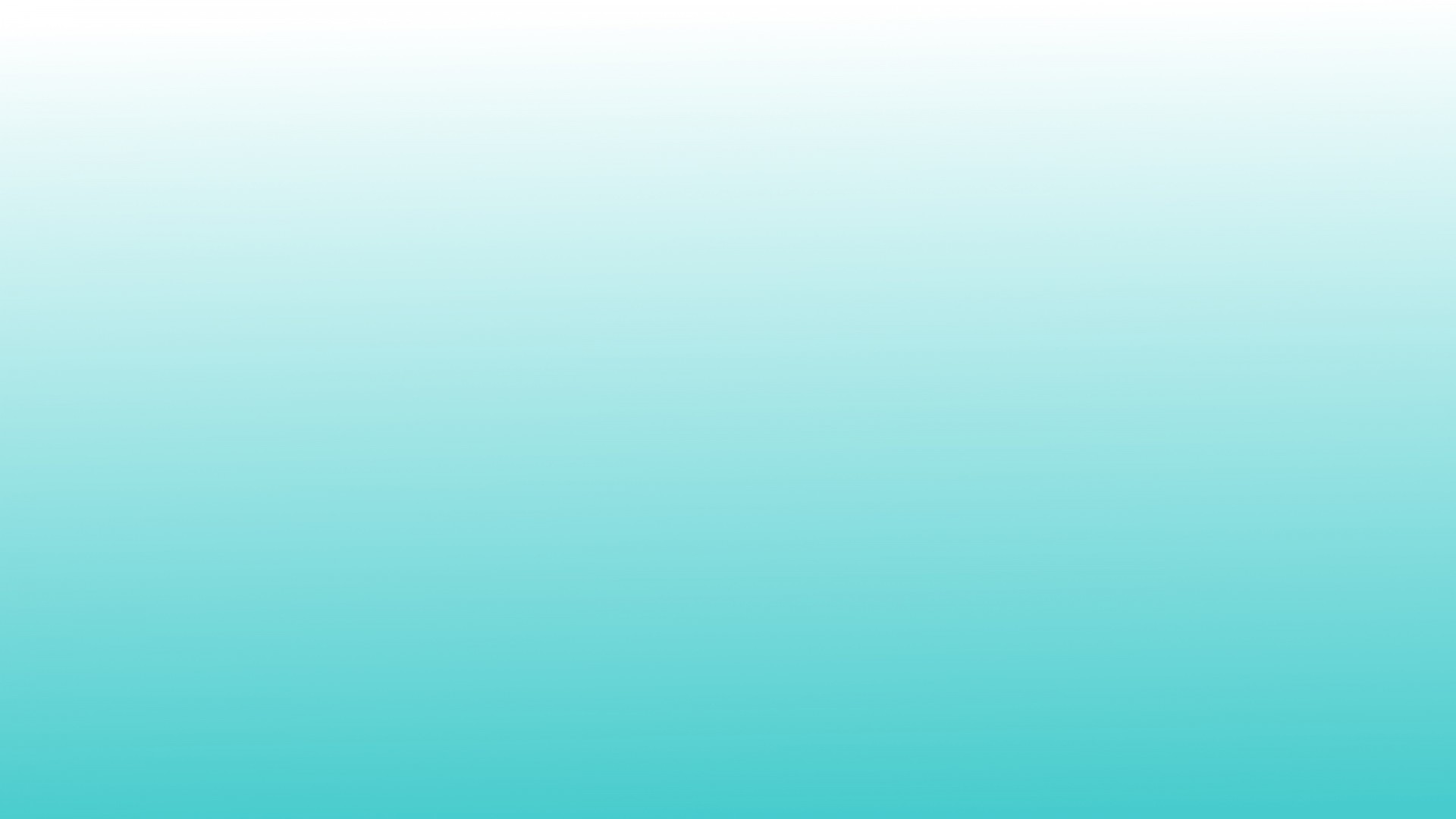 «ПО ДОРОГАМ СКАЗОК»непосредственно образовательная деятельность группа 4-5 лет
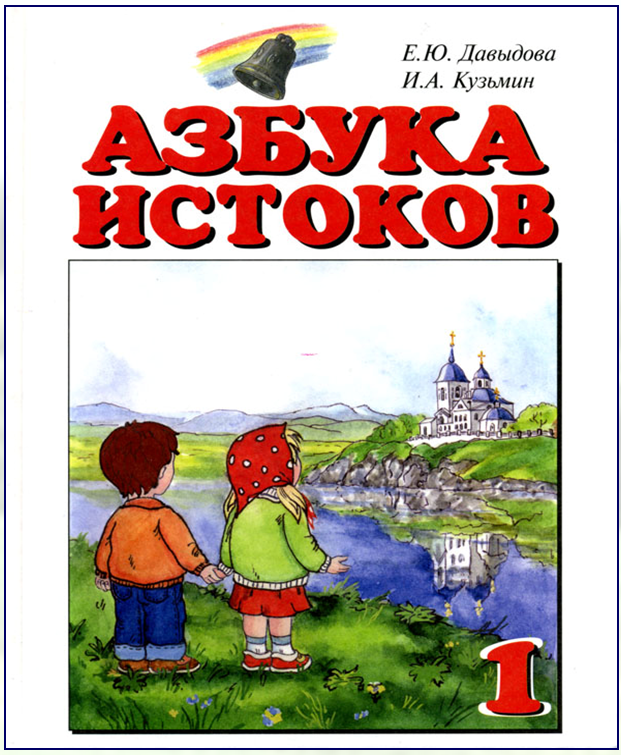 Жигалова Оксана Владимировна, Лопатюк Ирина Иосифовна, воспитатели
МБДОУ ДС № 9 «Малахитовая шкатулка»
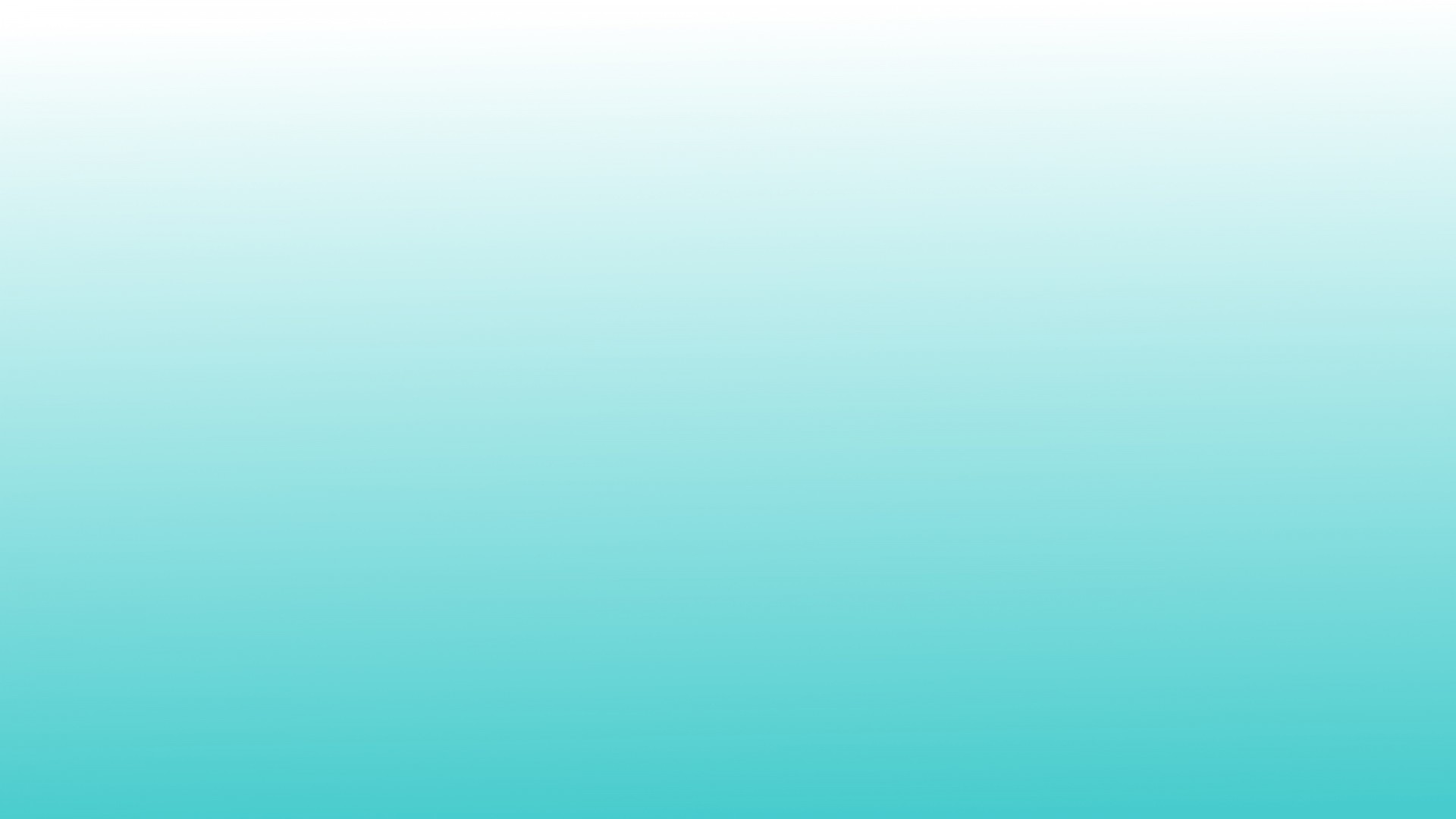 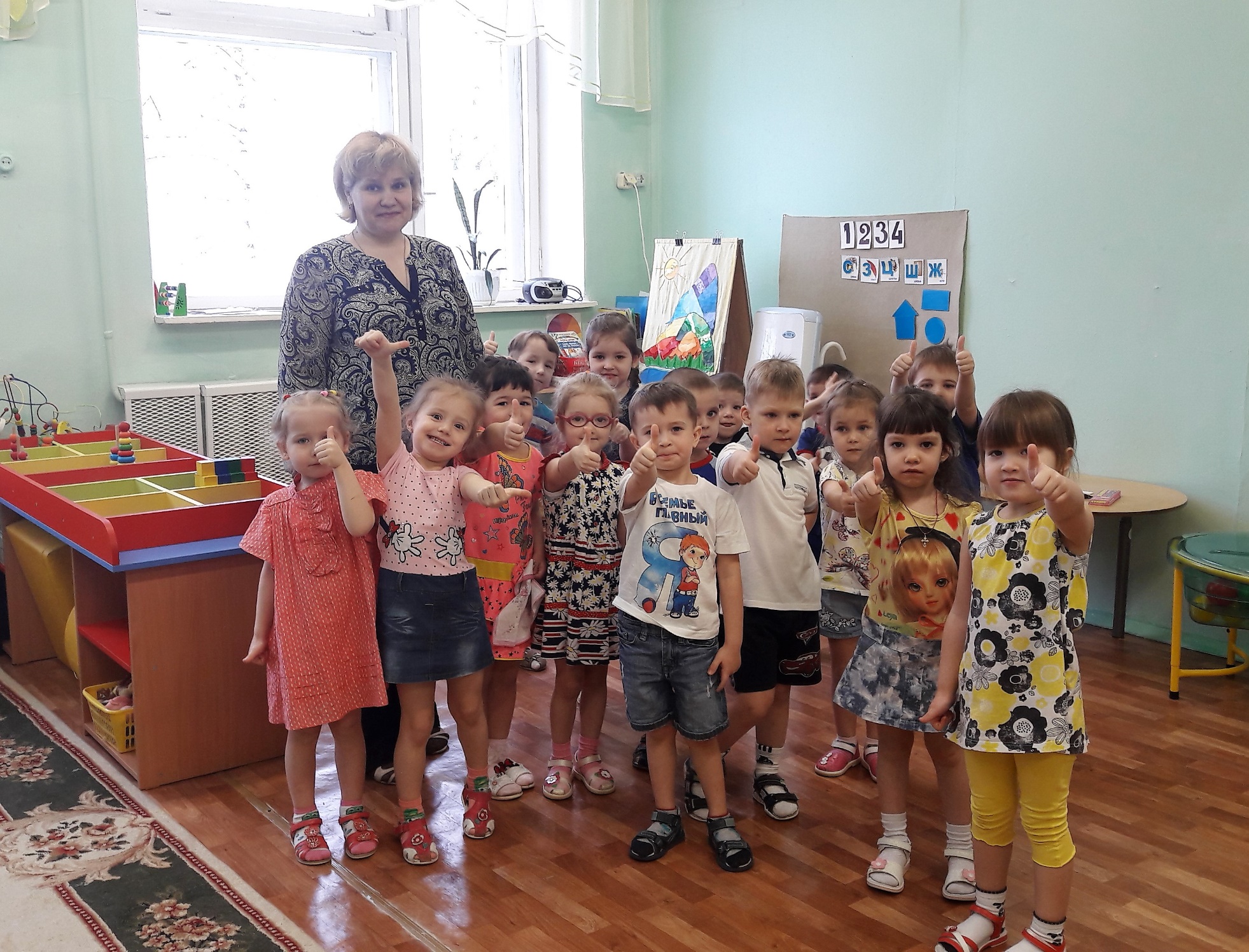 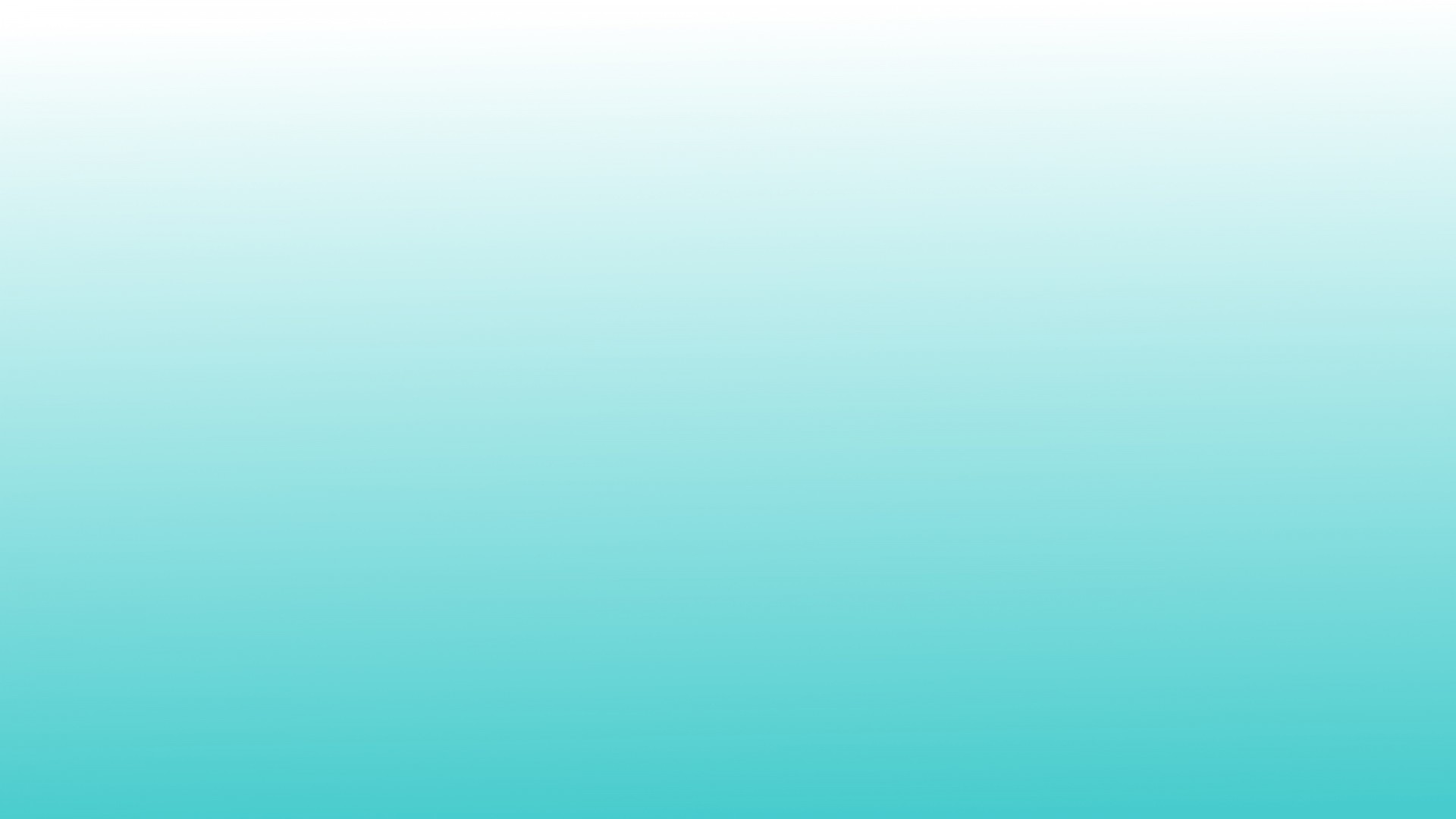 I. Цель.
Цель: развитие социально-коммуникативных навыков у детей дошкольного возраста от 4 до 5 лет.
Интеграция образовательных областей: 
социально-коммуникативное развитие (усвоение норм и ценностей, принятых в обществе, включая моральные и нравственные ценности на основе народного эпоса, умение общаться, мотивация к познанию, игровой сюжет занятия - путешествия, расширение словарного запаса, активизация словаря, развитие монологической и диалогической речи);
познавательное развитие (решение проблемной ситуации, умение узнавать сказки, героев);
физическое развитие (выполнение двигательных упражнений); 
Виды детской деятельности: коммуникативная, игровая, двигательная.
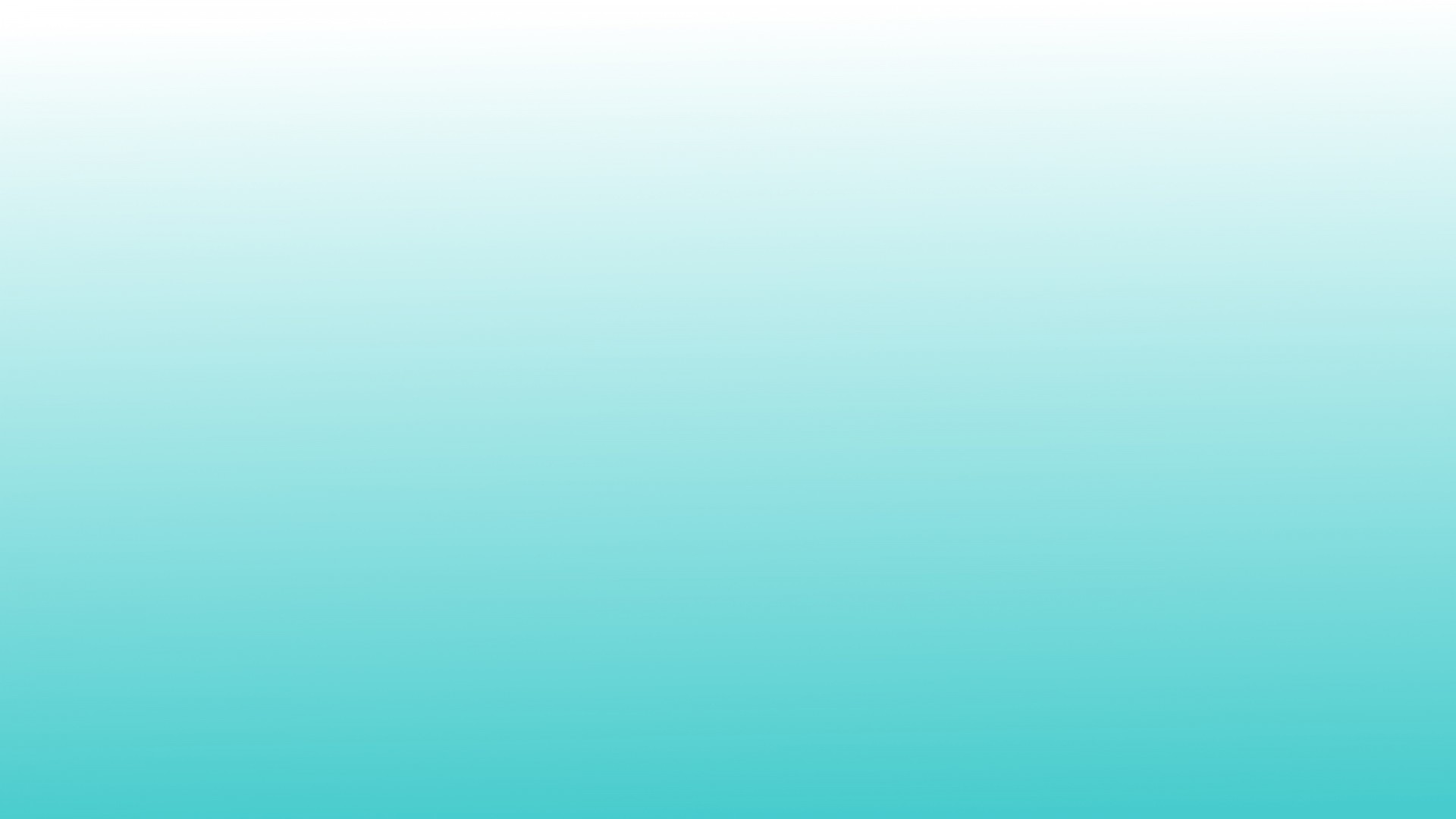 II. Задачи:
Задачи:
1. Образовательные
Формировать коммуникативные навыки. 
Способствовать развитию интереса и потребности у детей к процессу восприятия сказки. 
2. Развивающие
Развивать связную речь, воображение, любознательность,  мышление. 
Развивать  способность к сочувствию и сопереживанию. 
Формировать эмоционально – образное восприятие.
Развивать мелкую моторику. 
3. Воспитательные
Формирование позитивного отношения к окружающему миру посредством духовно- нравственного восприятия.
Воспитание уверенности в своих силах, снятие эмоционально-психического напряжения. 
Формирование положительного настроя на совместную деятельность со сверстниками. 
Воспитание конструктивного взаимодействия между детьми на бесконфликтной основе.
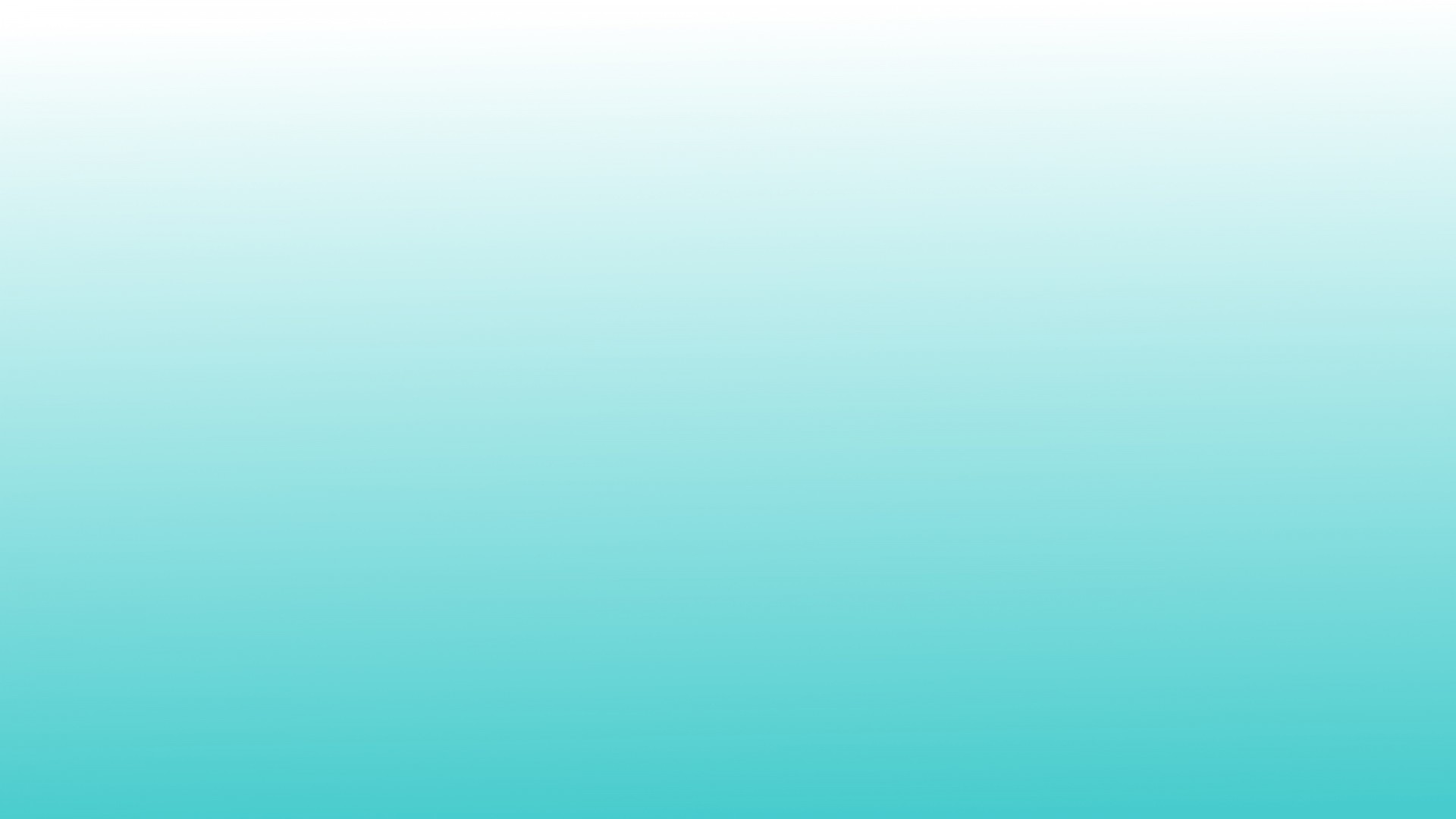 III. Предварительная работа:
Чтение русских народных сказок
Рассматривание иллюстраций
Выставка книг «Русские народные сказки»
Чтение сказок дома с родителями
Работа с книгами для чтения «Социокультурные истоки».
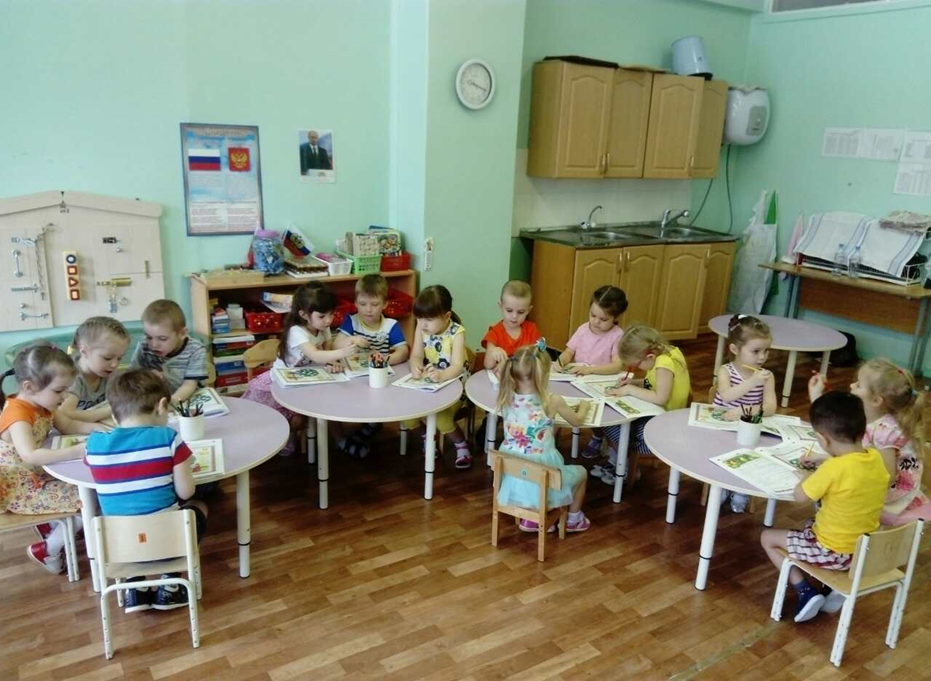 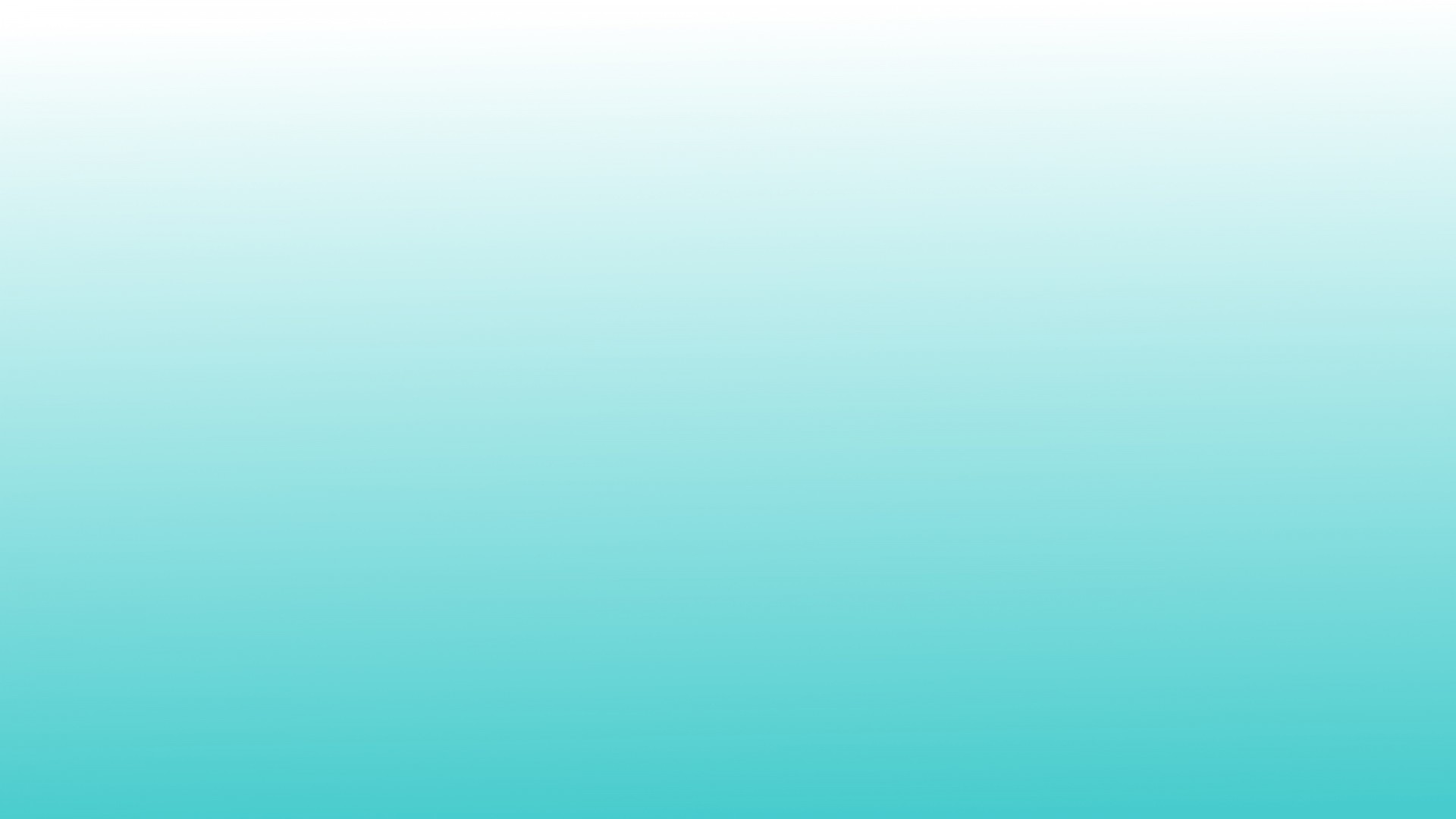 Работа в альбомах для рисования.
Рисуем сказку «Художественная деятельность»
Д/игра: «Доскажи словечко», «Кто из какой сказки».
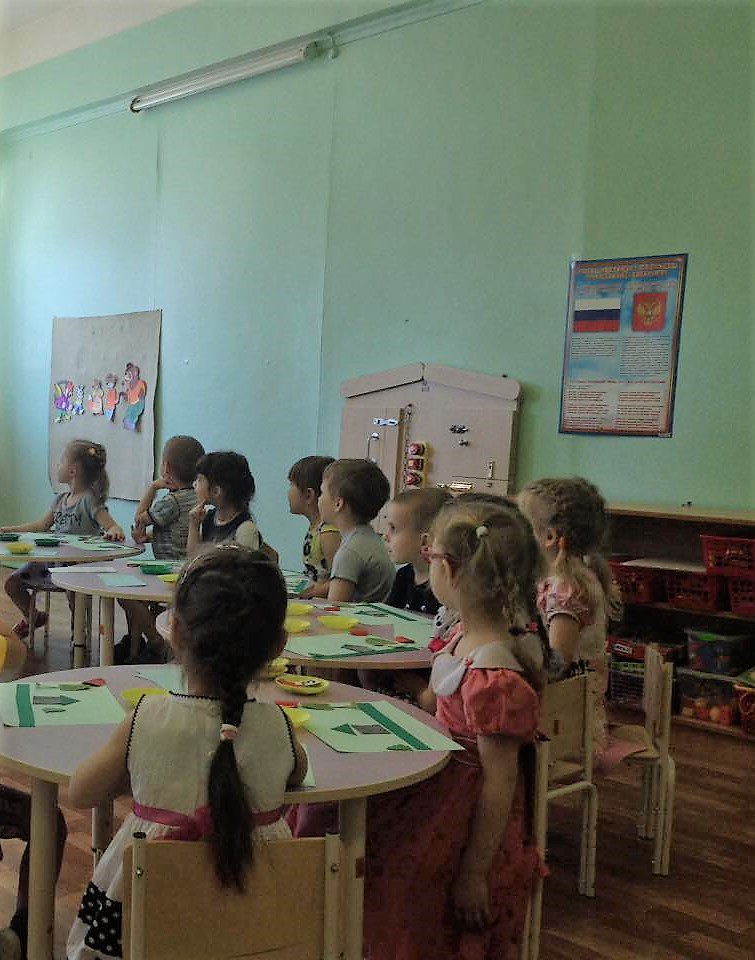 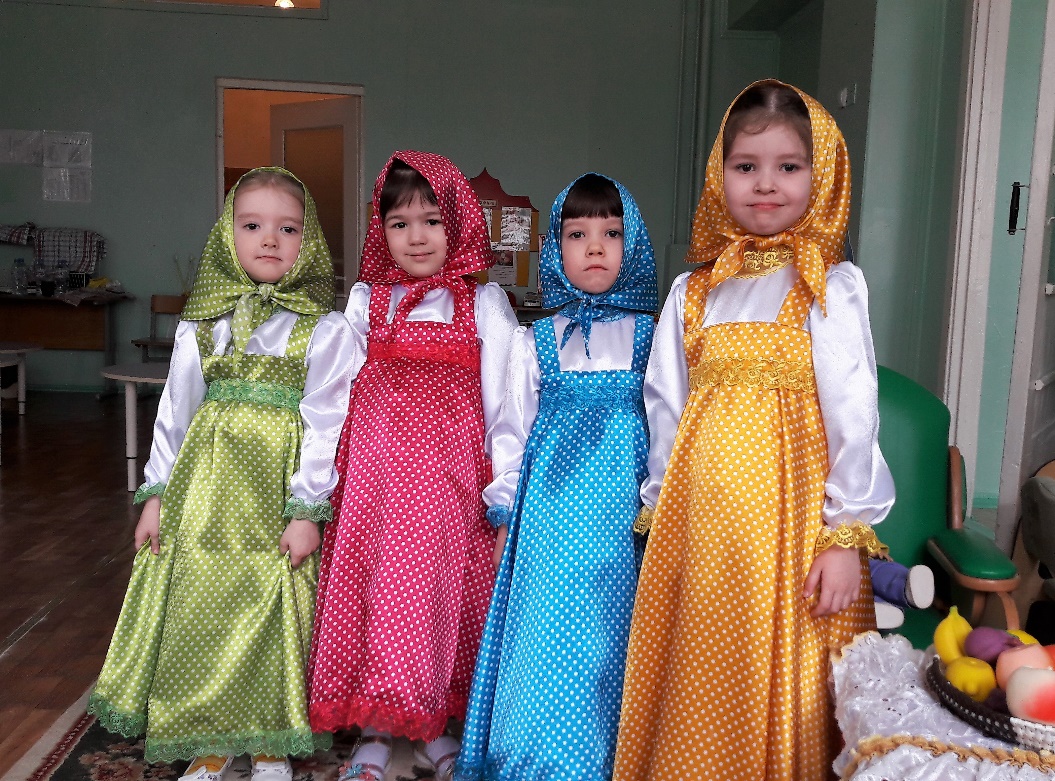 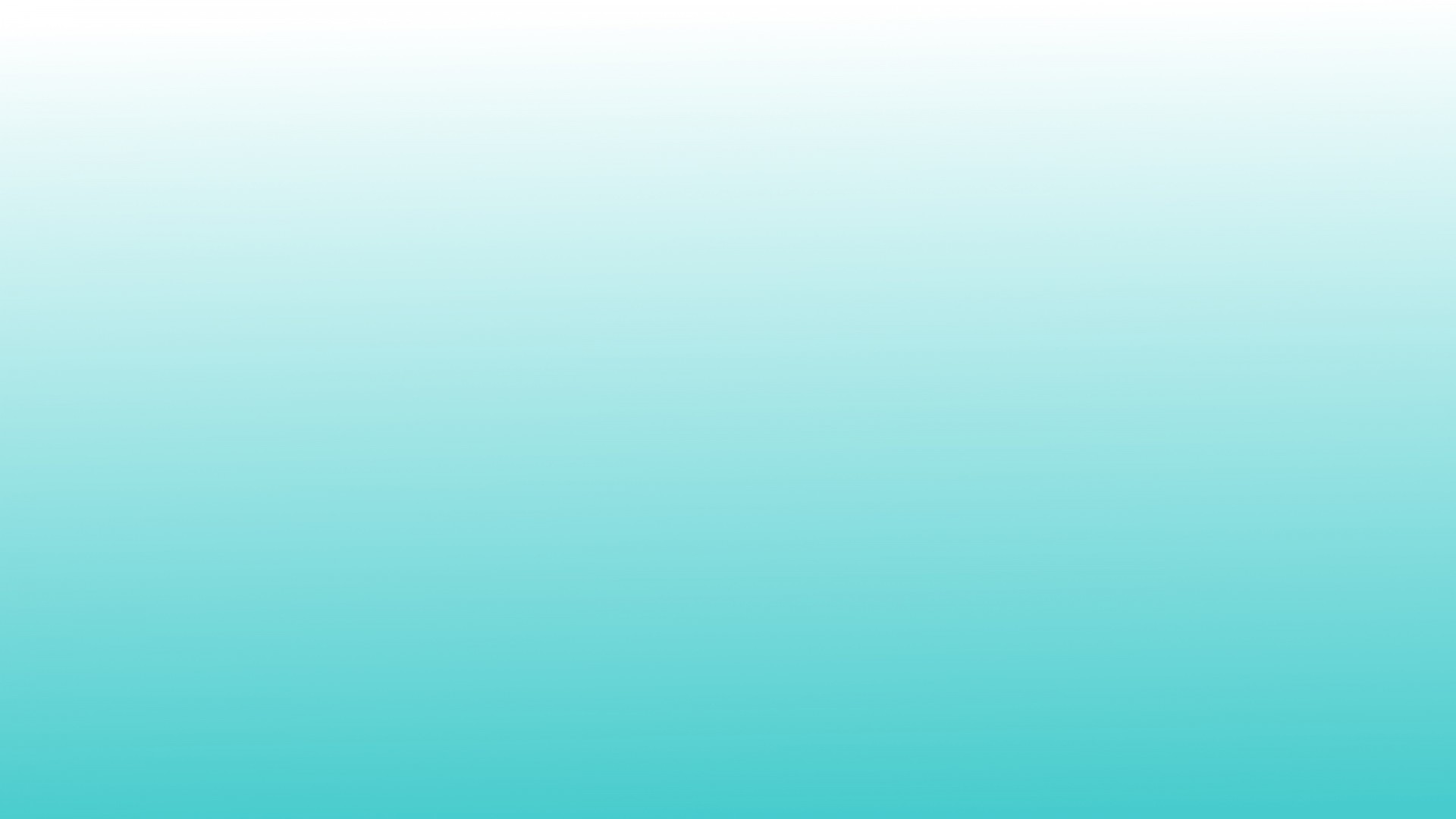 IV. Дидактическое обеспечение.
Магнитофон, аудиозапись сказки «Крошечка -    Хаврошечка». 
  Декорации. 
3. Атрибуты: сундук, иллюстрации, ковер – самолет, волшебное яблочко, солнышко со смайликом (по количеству детей).
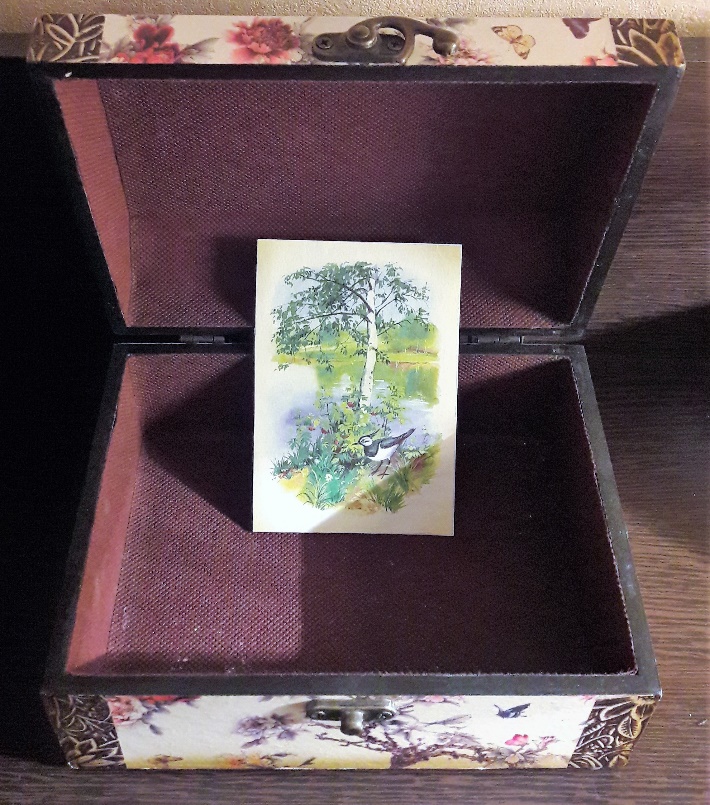 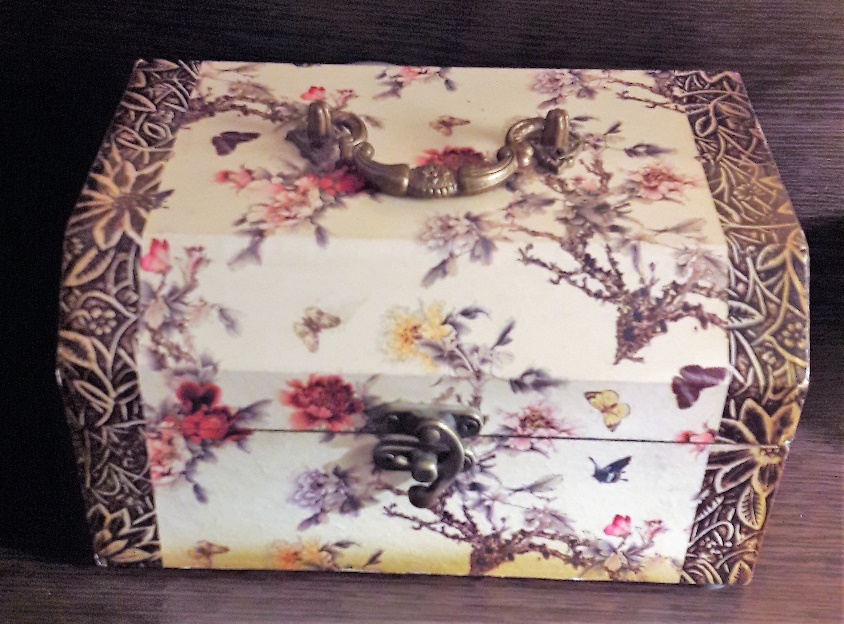 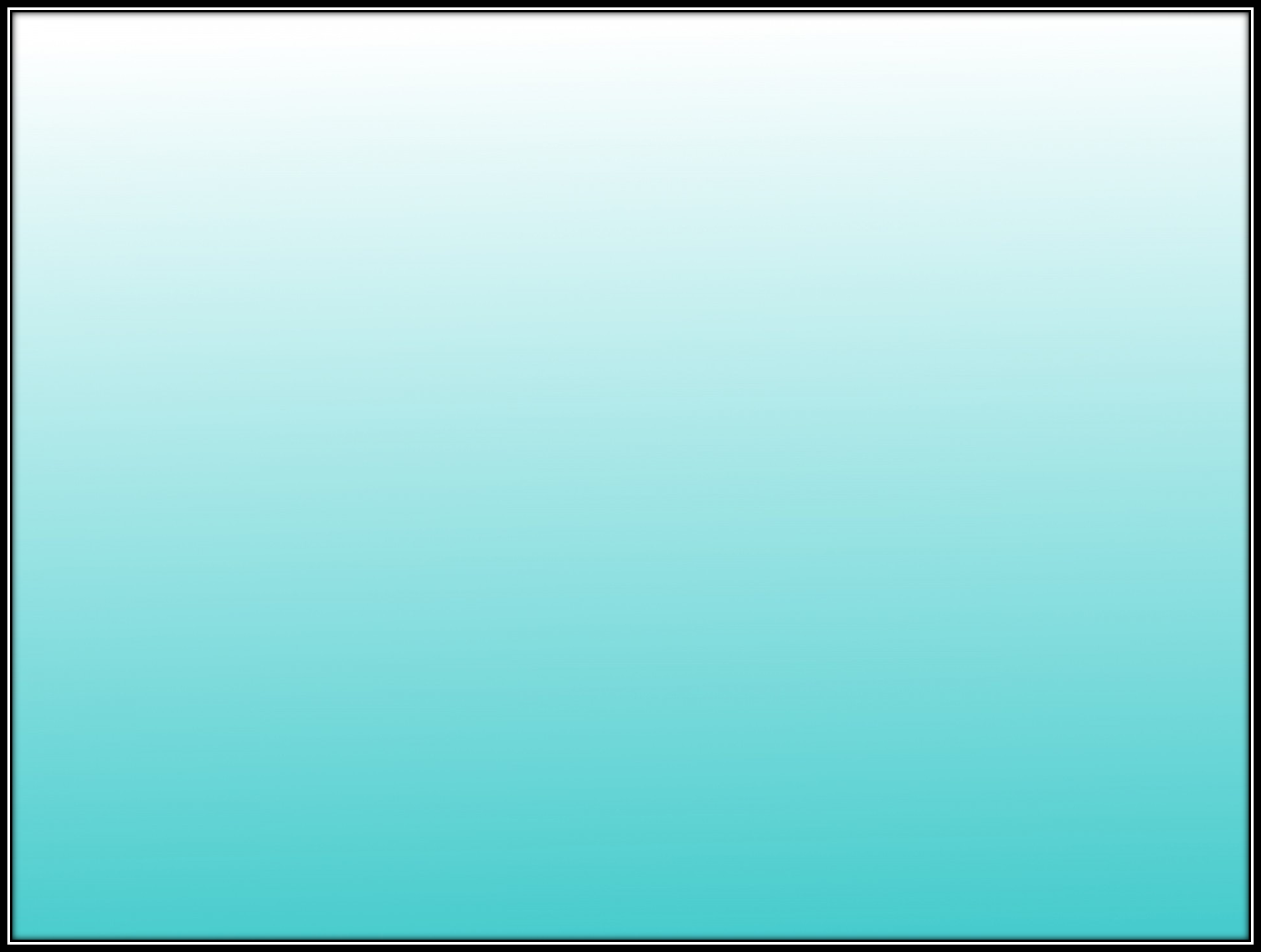 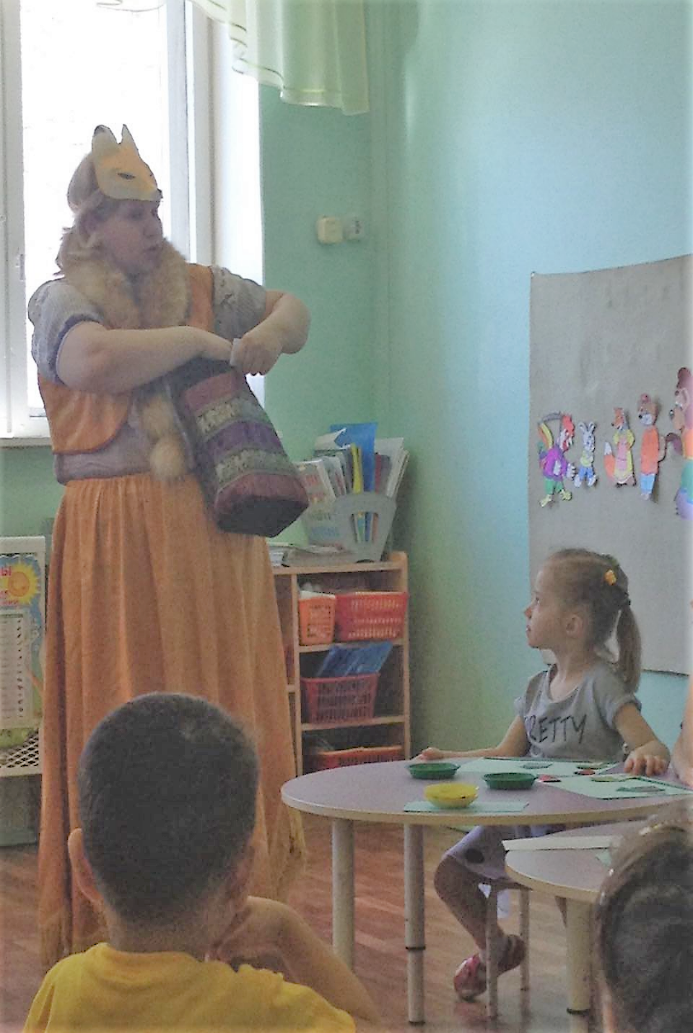 V. Ход.
1 этап.  Присоединение к теме непосредственно образовательной деятельности, проблемная ситуация.
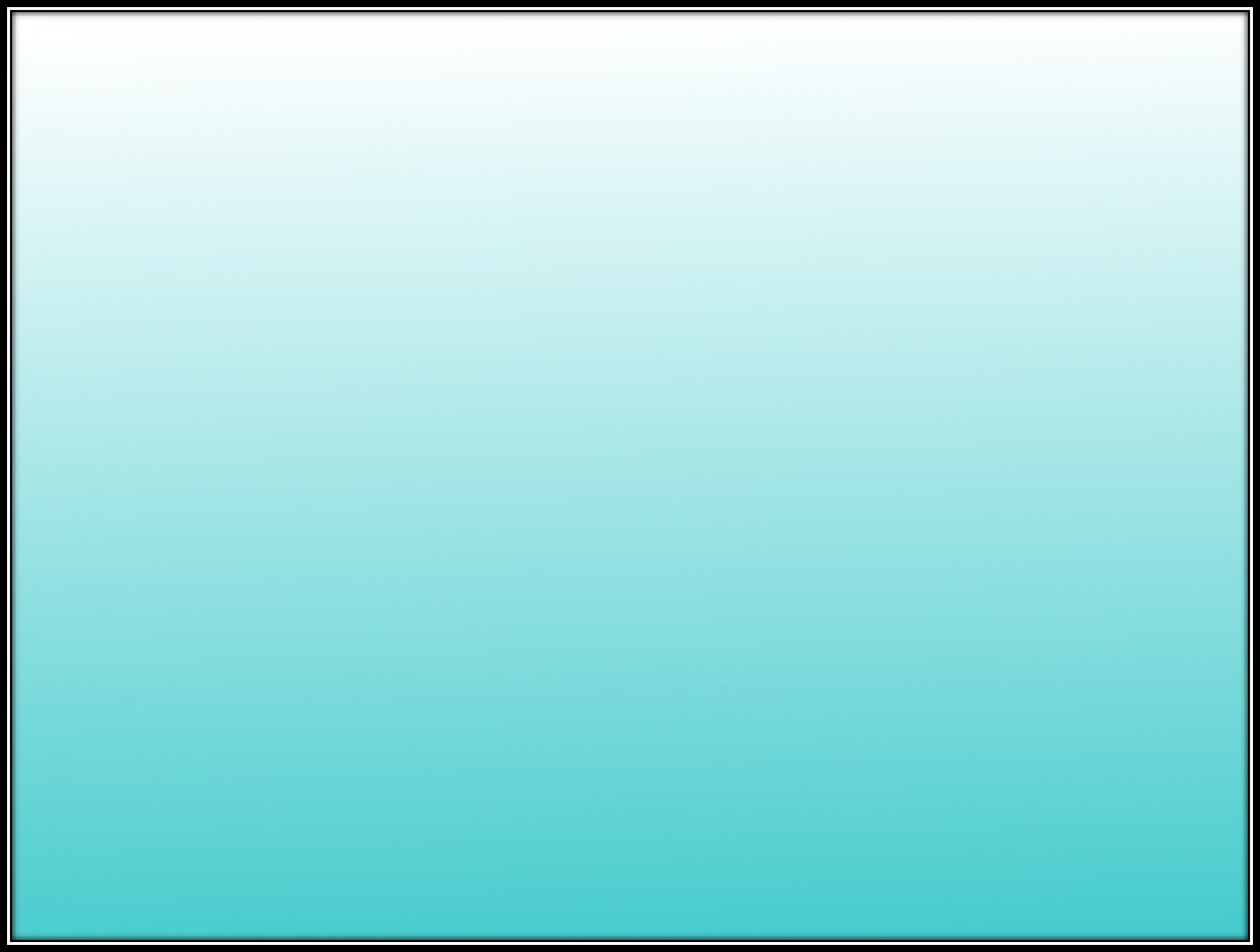 2 этап. Викторина «Угадай сказку».
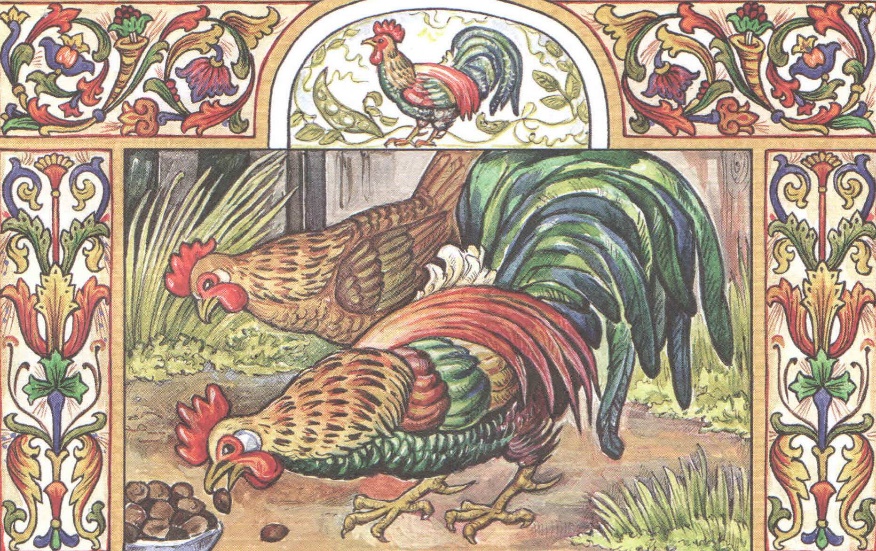 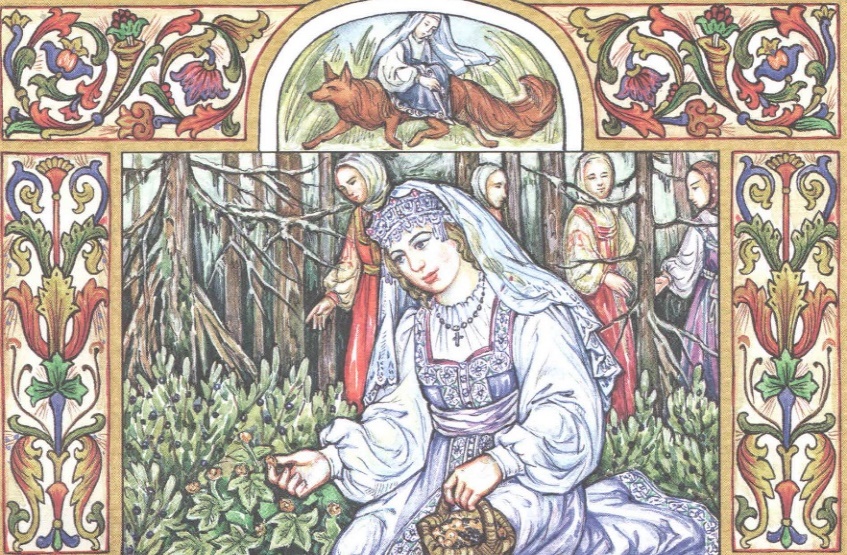 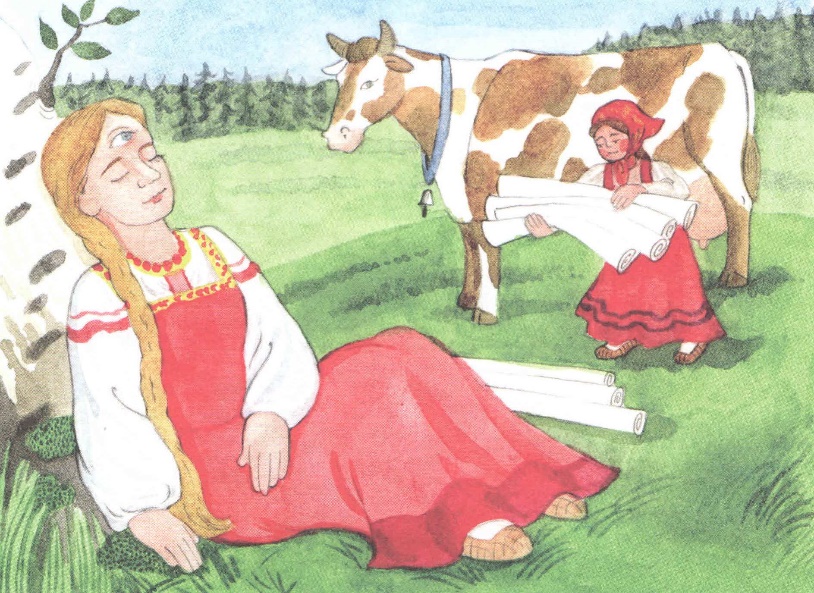 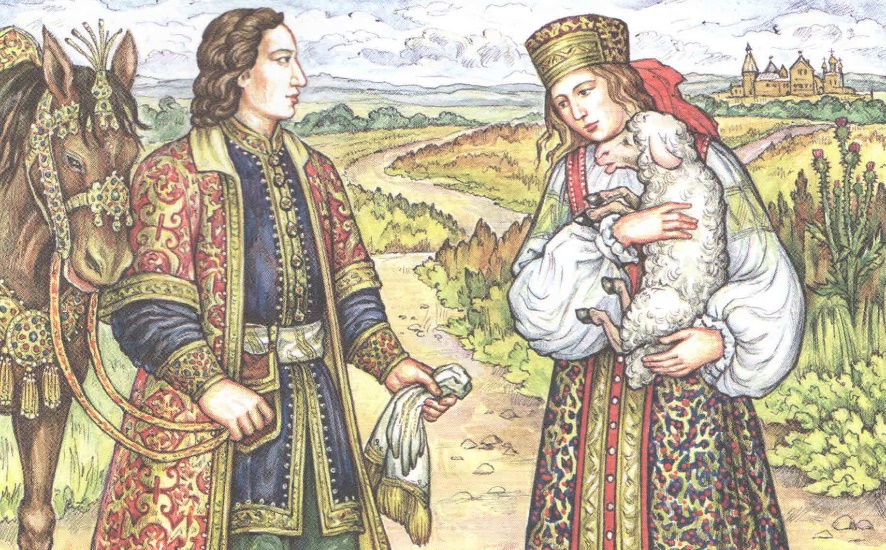 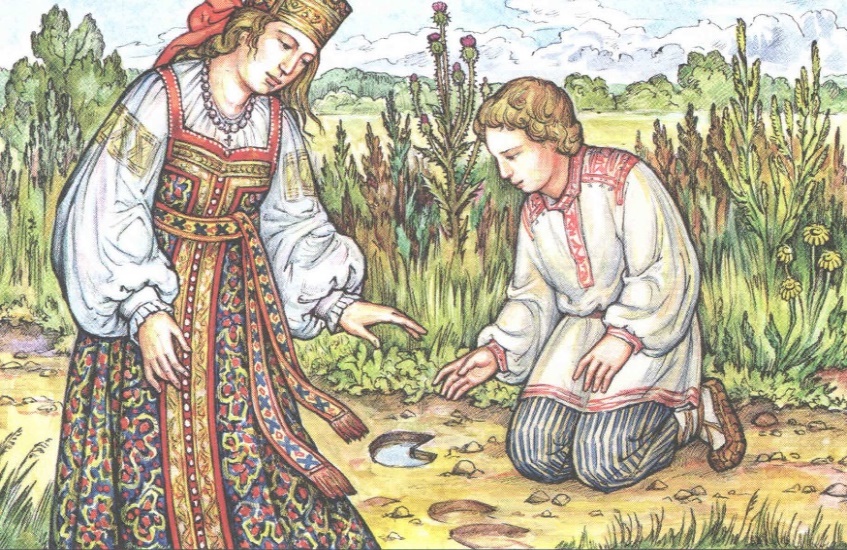 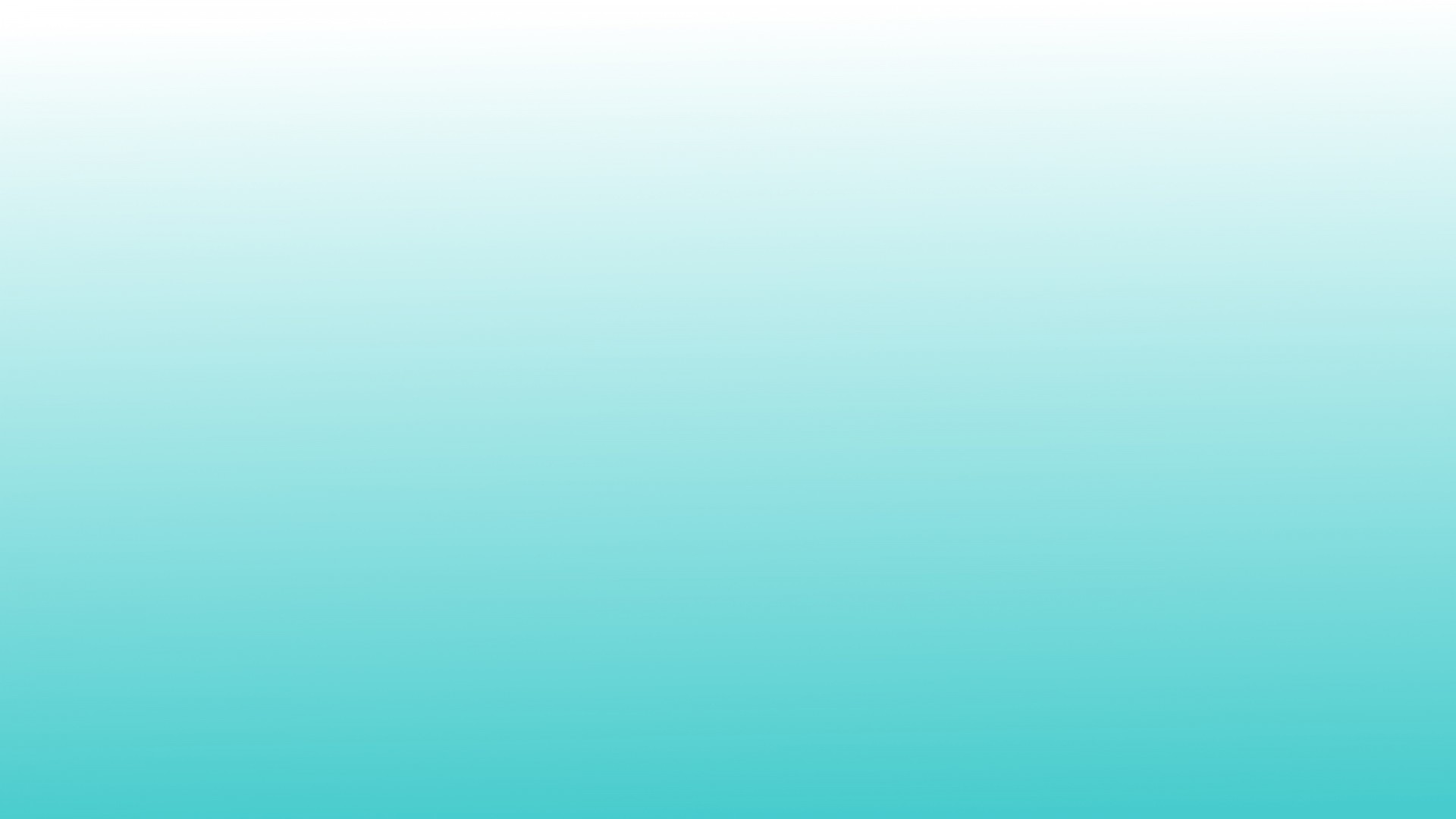 3 этап. Полет на волшебном ковре – самолете.
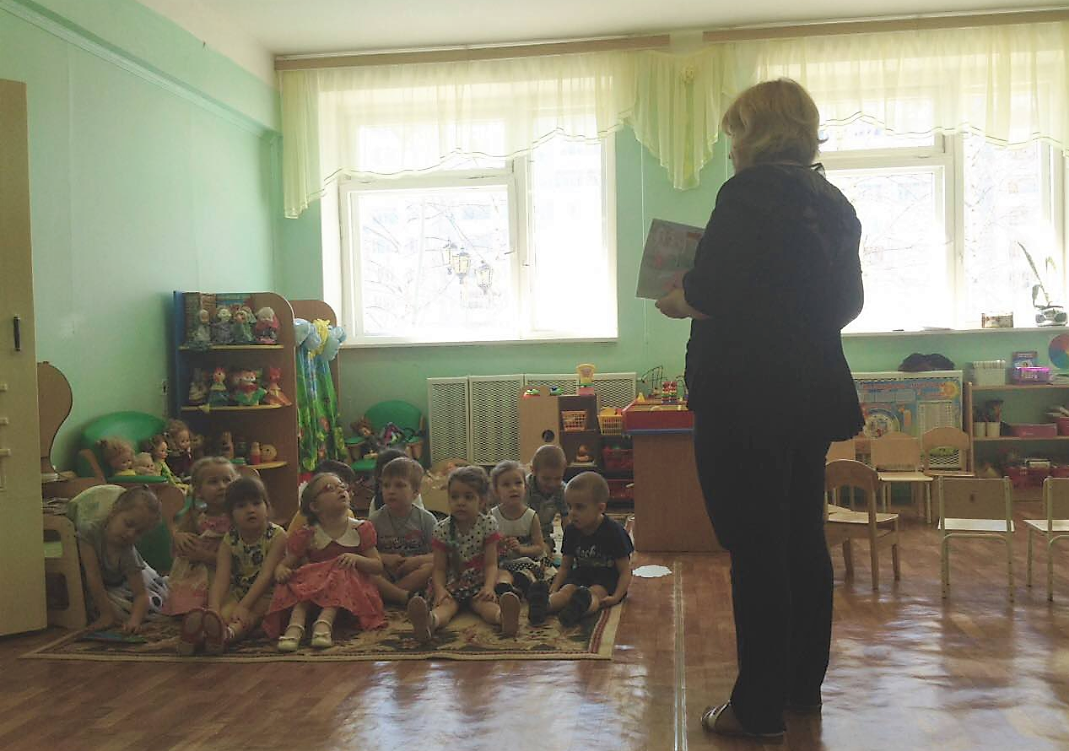 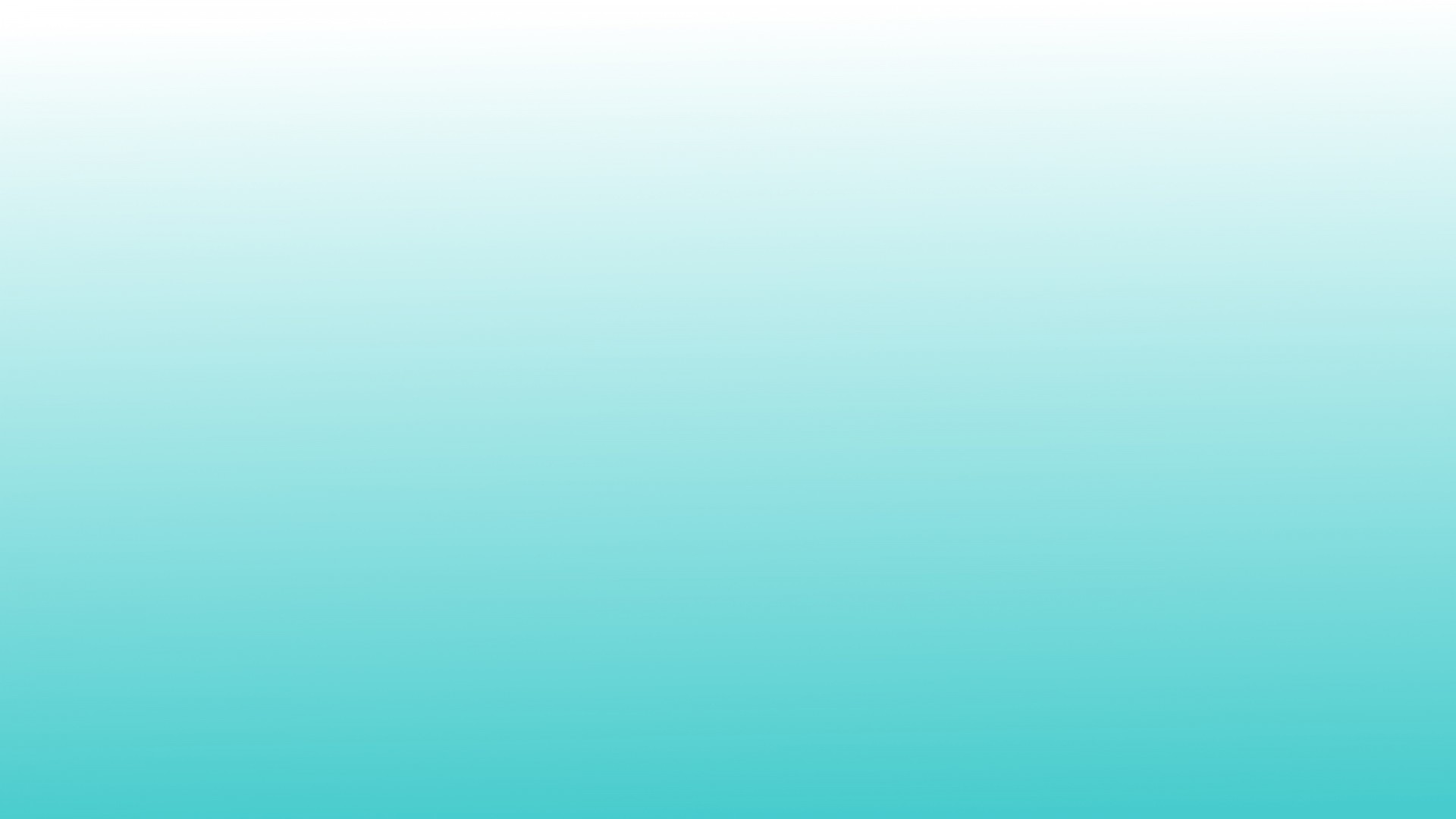 4 этап. Минутка отдыха.
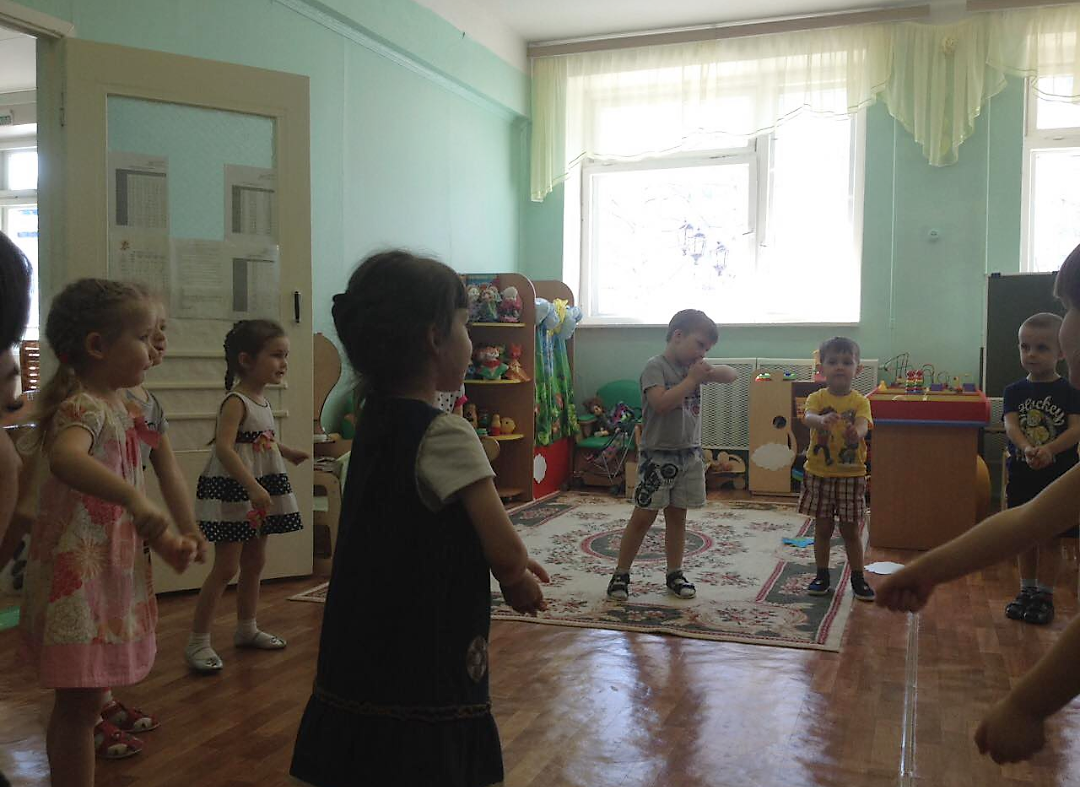 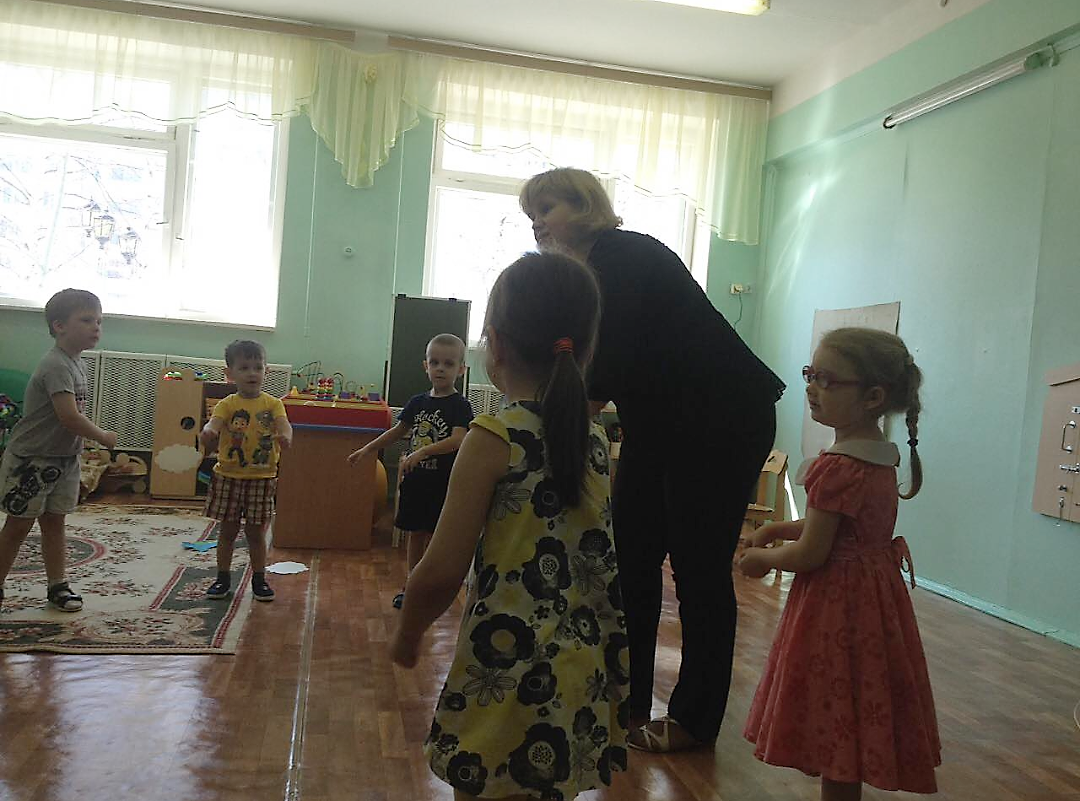 5 этап. Ресурсный круг 
«Любимая сказка»
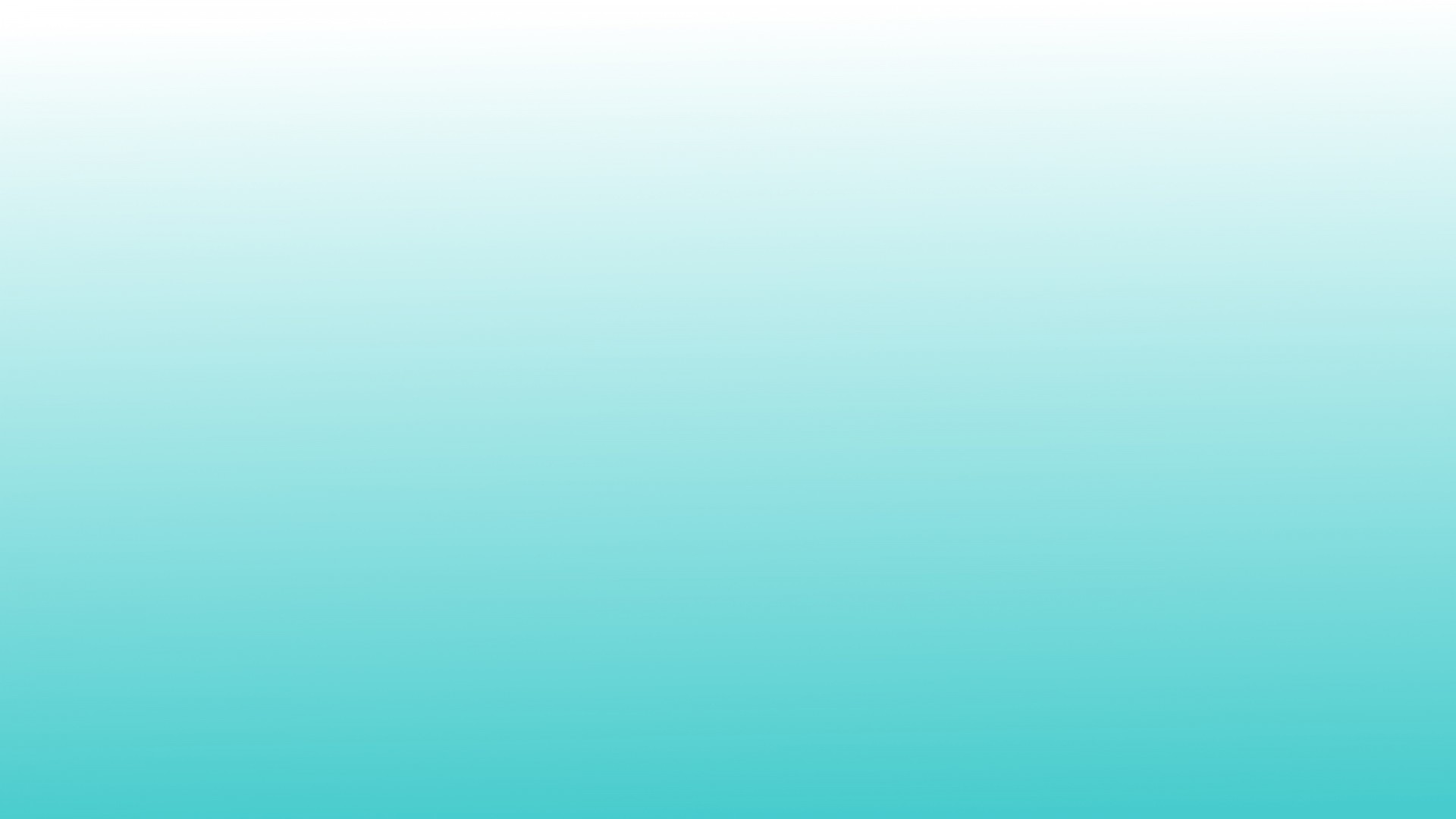 6 этап. Подведение итогов.
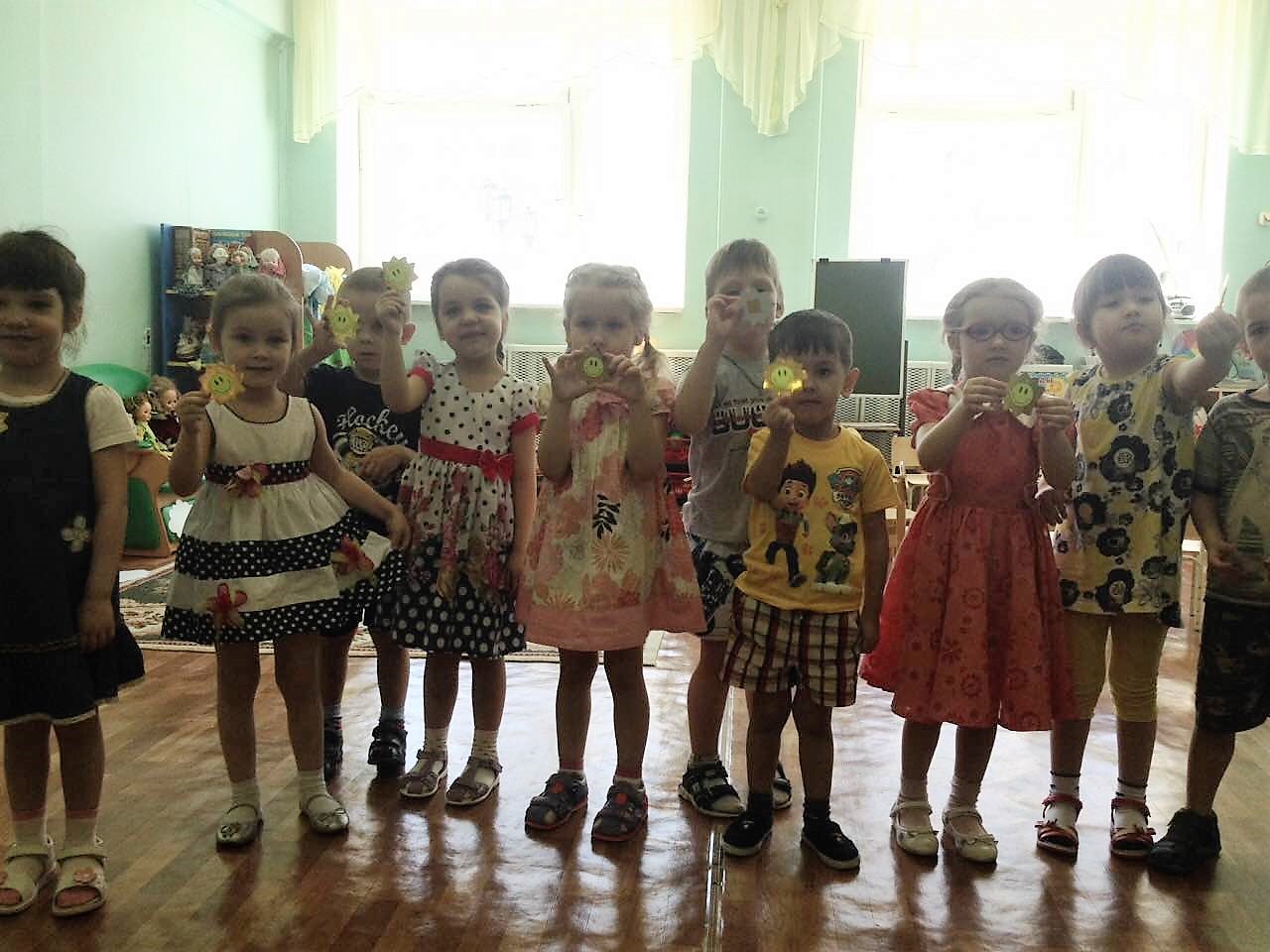 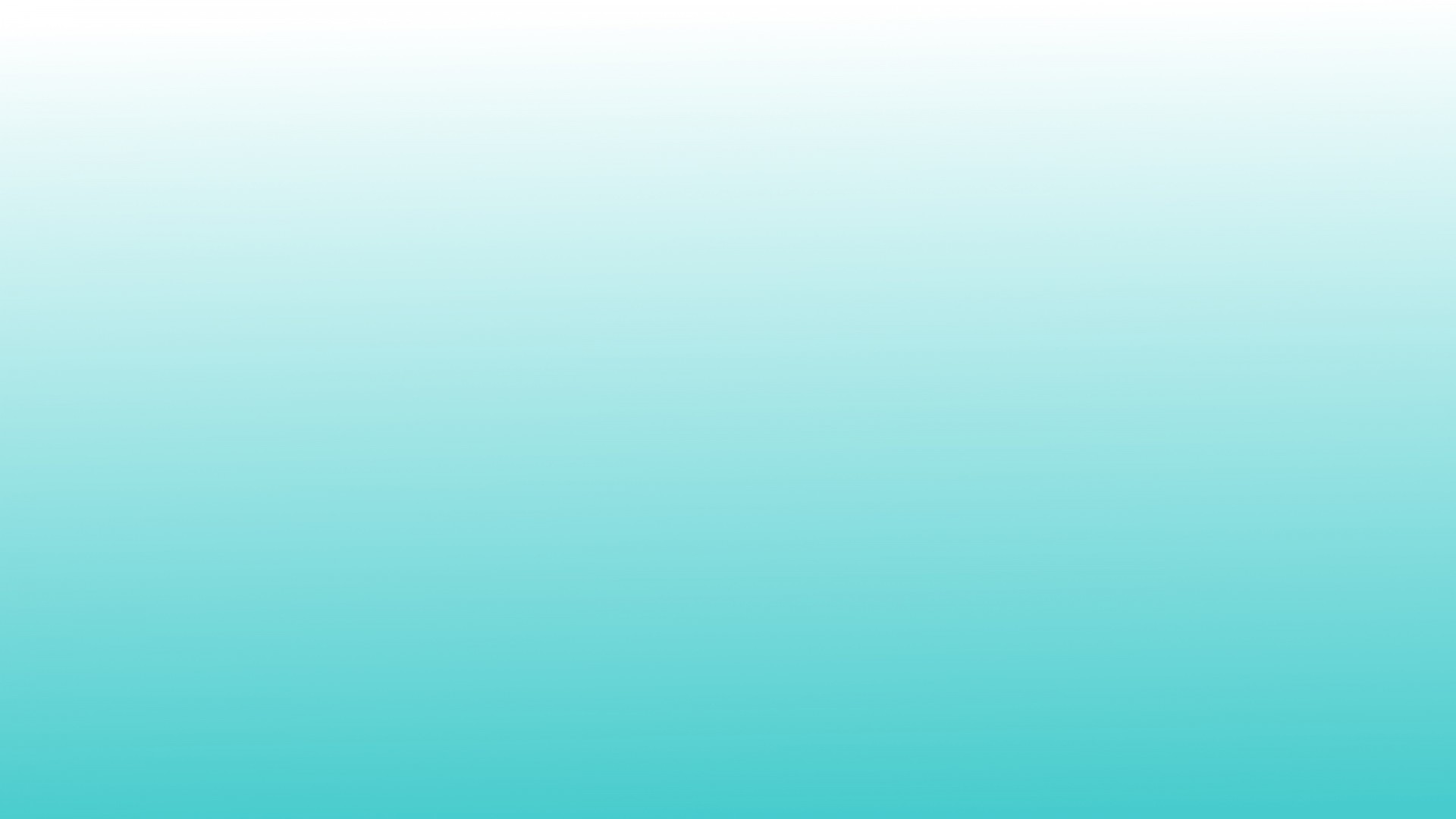 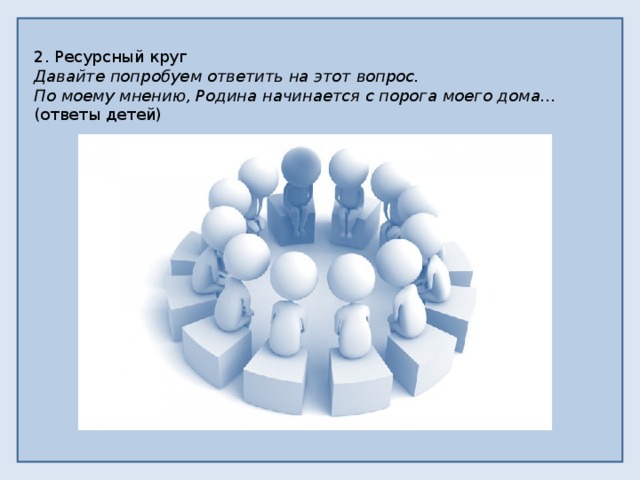 Спасибо за внимание!